LE FEMINISME
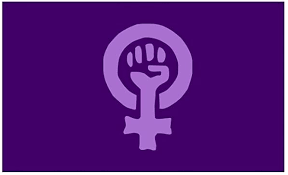 Naia Fernández Díaz 4ºA
Les protestations sont l'un des piliers de votre lieu de travail.
Sur le lieu de travail, il existe encore:
Un énorme écart de salaires
De responsabilités
Dans la famille
Sans oublier
La violence 
Le harcèlement sexuel.
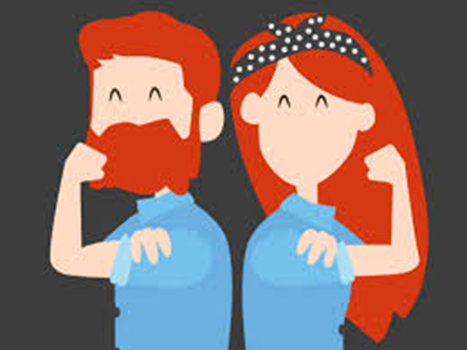 OBJETIF:
Est d'envoyer un message fort:
Il est nécessaire d'empêcher toutes les femmes de subir la discrimination, la subordination, le harcèlement et la violence simplement parce qu'elles sont des faits.
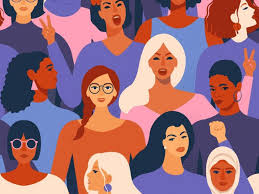 L’erreur que beaucoup de gens pensent
Certaines personnes pensent que le féminisme est une idéologie exclusivement masculine. C'est faux: sur l'égalité des sexes
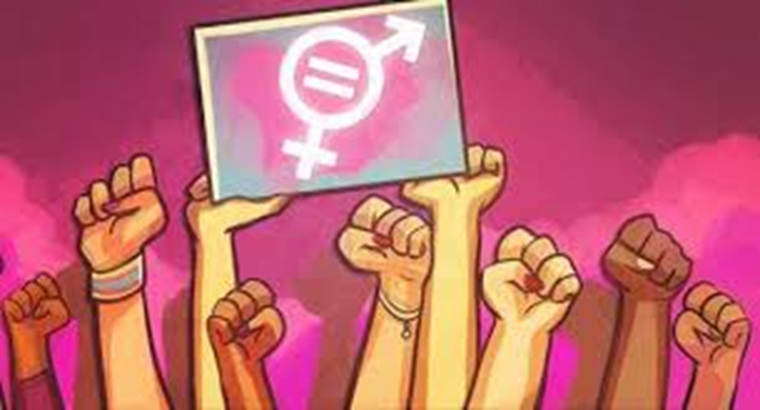 AUTRES TYPES DE DISCRIMINATION:
Cependant, dans d'autres domaines, la discrimination découle des habitudes 
Culturelles 
Sociales
Profondément enracinées des hommes et des femmes.
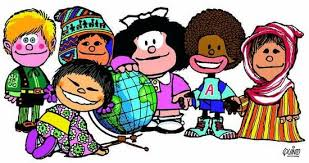